Insurance Immersion
Name • Department
Date
Ensure Top Talent Understand Our Business
Insurance Immersion is a Concentrated Learning Experience For:
Mid-level managers, emerging leaders, high potentials
Employees in their roles for 6 months to 2 years or longer
Individuals who need to quickly develop a holistic view of products, operations, and solvency/profitability
Those who can benefit from learning and collaborating with peers/colleagues
Connect With Success

‘Mapping learning to business goals’ is the #1 priority of L&D in 20231
42% of employers say they will face a skills gap within the next 2 years2
‘Providing learning opportunities” is the #1 way organizations are working to improve retention1
LIMRA Benefits Attitude Tracker 2022.
1LLinkedIn Workplace Learning Report 
2Salary.com
2
Concentrated, Effective Learning for Top Performers
94% of members rate Insurance Immersion among the most valuable programs we offer3
For groups of 18-30 employees,expert instructors provide a clear, concise overview of:
In 14 hours of live, fast-paced instruction, learners:
Discuss and connect with peers

Apply learning in small-group activities

Ask questions to clarify concepts

Get answers that relate to their specific roles
Industry trends

Life insurance products & operations

How insurers make money
32019 LOMA Member Survey
3
[Speaker Notes: In a LOMA Member Survey, 94% of members rate Insurance Immersion among the most valuable programs we offer. Since it’s inception, more than 6,000 people at over 100 companies have attended Insurance Immersion. 

Designed for top performers who need to quickly understand the life insurance business, Insurance Immersion offers over 14 hours of dynamic, instructor-led content. Learners discuss and apply what they learn in small group activities, ask questions to clarify ideas, and relate answers to their specific roles.
Expert instructors provide a clear and concise overview of: 
Industry trends
Life insurance products and operations
How insurers make money]
Client Success Story
“There is a war for talent and we know people want to be upskilled.
Many of the people who come to us don’t come from a financial services background. Immersion helps us upskill our associates, which ultimately helps improve their engagement, which in turn helps us retain top talent. Employees can navigate their roles more readily and have an impact.

Immersion provides an opportunity for us to be students of our industry. Associates are pleasantly surprised at how interactive and engaging Immersion is, and they love hearing from the knowledgeable facilitators and having outside industry experts give them perspective.”

Heather Swensgard, AVP Talent, 
Western & Southern Financial Group
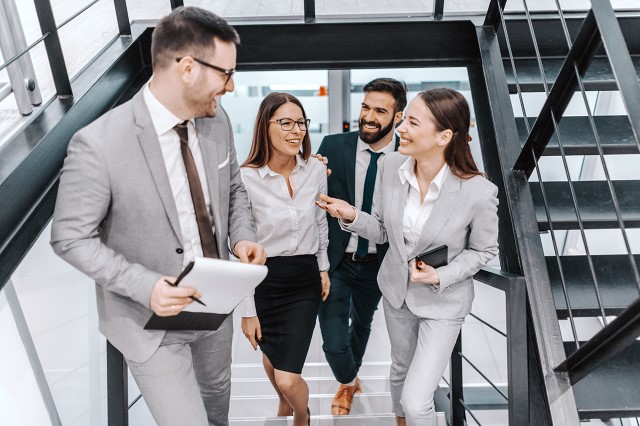 4
[Speaker Notes: The Insurance Immersion program has had overwhelmingly positive feedback. 
I’d like to share a client success story from Western & Southern Financial Group. Since 2015, Western & Southern has provided the Insurance Immersion program to  475 associates (stat updated July 2023). 

Heather Swensgard, AVP Talent stated “Immersion helps us upskill our associates, which ultimately helps improve their engagement, which in turn helps us retain top talent. Employees can navigate their roles more readily and have an impact.”]
Business Knowledge to Drive Innovative Solutions
Proven solution for building a solid foundation of industry knowledge, quickly
Insurance Immersion
Executive Immersion
For top performers who need to quickly understand the insurance industry

Collaborative learning for groups of 18-30

Cultivates culture and connection in an engaging, concentrated learning experience

Delivered in-person or virtually via open-enrollment or company specific sessions
Executives set the pace and decide  topics of focus

1:1 or small group sessions with knowledgeable instructors 

Live training delivered in-person or virtually

Unique & specific to life insurance execs coming from other industries
[Speaker Notes: Insurance Immersion is available to a variety of audiences. 
Since 2008, Insurance Immersion has helped industry professionals quickly learn about the key concepts of life insurance products and company operations. This program is delivered live, either in-person or virtually via LOMA’s Adobe Connect virtual classroom. We offer open-enrollment public sessions 2-4 times per year as well as company-specific or private sessions. This program is great for newly recruited professionals who need to learn about the industry quickly, emerging leaders who need a broader perspective of the business, and skilled professionals with roles expanding beyond a single business unit. 

Executive Immersion expedites industry onboarding for executives. This 1:1 program is great for individual executives, small groups of executives, or Board of Directors. Leaders get to ask questions and discuss which course topics they’d like to focus on with a knowledgeable instructor. Executive Immersion offers 6 hours of instructions either in-person or virtually via Webex.]
What Makes Insurance Immersion Valuable?
“It was very informative and sets an excellent foundation for someone joining the business.” (July 2020)
“Excellent foundational program with the right level of detail that made it an effective use of my time.” (Feb 2023)
“This program provided a great overview of the world of life insurance and annuities. Each topic was presented in such a way that was easy to follow and understand.” 
(August 2022)
“I have taken many continuing education courses for my career, and this was one of the best.”(April 2023)
“Great base-level knowledge of our business that not everyone gets to see in their day-to-day jobs.” (June 2021)
6
[Speaker Notes: Additional program feedback.]
Steps To Bring Insurance Immersion To (Your Organization)
Schedule meeting with LOMA Member Solutions Director to discuss options

Determine who should be included and target audience(s)

Schedule secondary meeting to answer questions and define next steps
7
[Speaker Notes: Schedule a meeting with LOMA’s Member Solutions Director and our Facilitated Learning Team to discuss the various options.  
Who to include
L&D contacts
HR contacts
Business Unit contacts
Determine target audience(s)
Think outside the box/who might benefit (e.g. finance, IT, etc)
Are the groups the right size/do you need to combine areas
Are any of these areas time restricted (e.g. Call Centers with coverage schedules)
Schedule secondary meeting
Answer outstanding questions
Determine how best to move forward if parties agree the sessions meet the need]
Executive Immersion
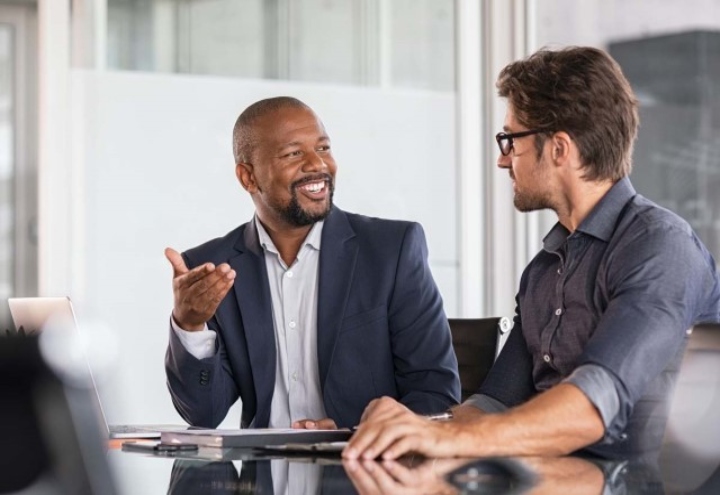 Learn the Industry. Lead the Industry.
1:1 sessions with knowledgeable instructors let executives ask their most pressing questions
Offers a holistic view of the industry and how insurance companies function
Executives set the pace and decide which course topics they’d like to focus on
Live training delivered in person or virtually
8